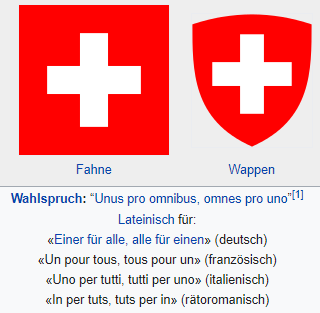 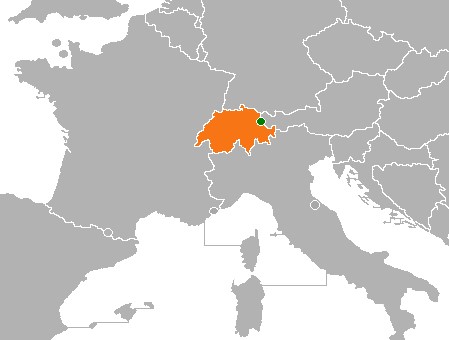 Geografie der Schweizcc by sa Wikimedia + diverse Autoren wie Tschubby, Tubs, Romano1246, Trussardi, PDF erstellt durch das cc Portal www.ch-info.ch
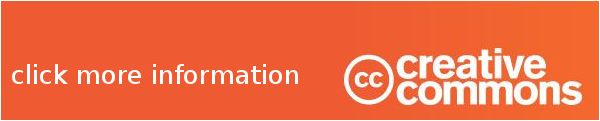 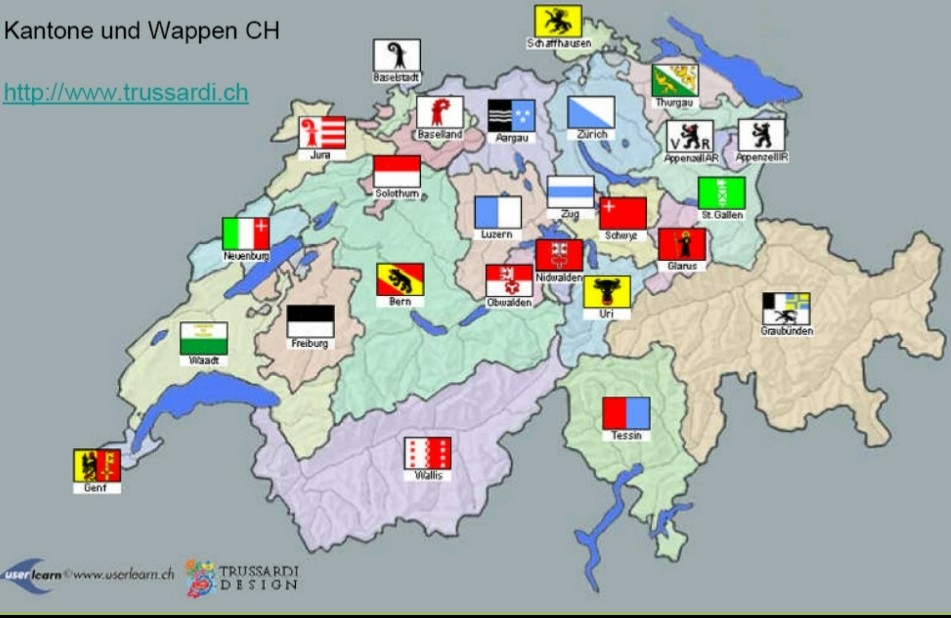 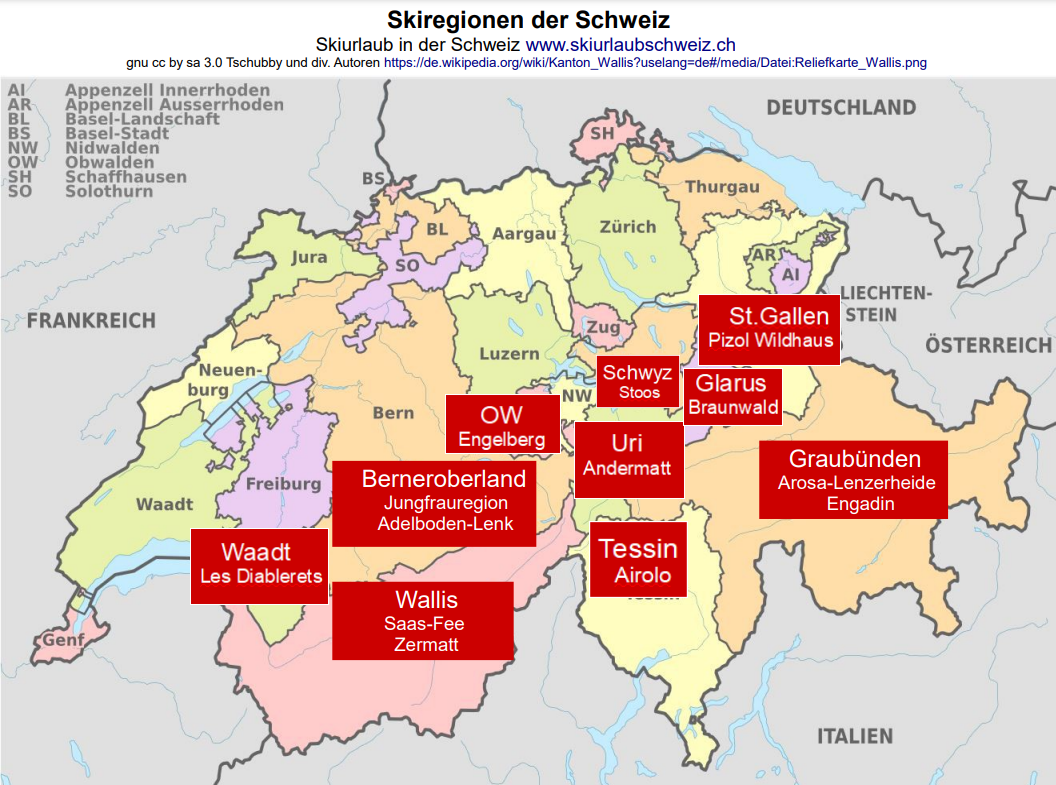 Karten Geografie Schweiz                                                        cc by sa Wikimedia
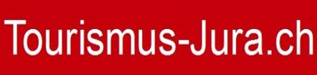 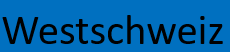 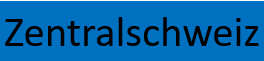 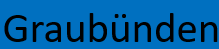 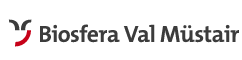 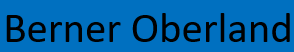 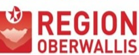 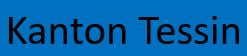 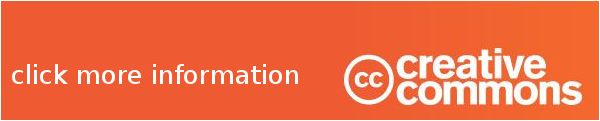 Romano1246, CC BY-SA 3.0 creativecommons.org via Wikimedia Commons   wikipedia.org  Liste_der_Städte in_der_Schweiz
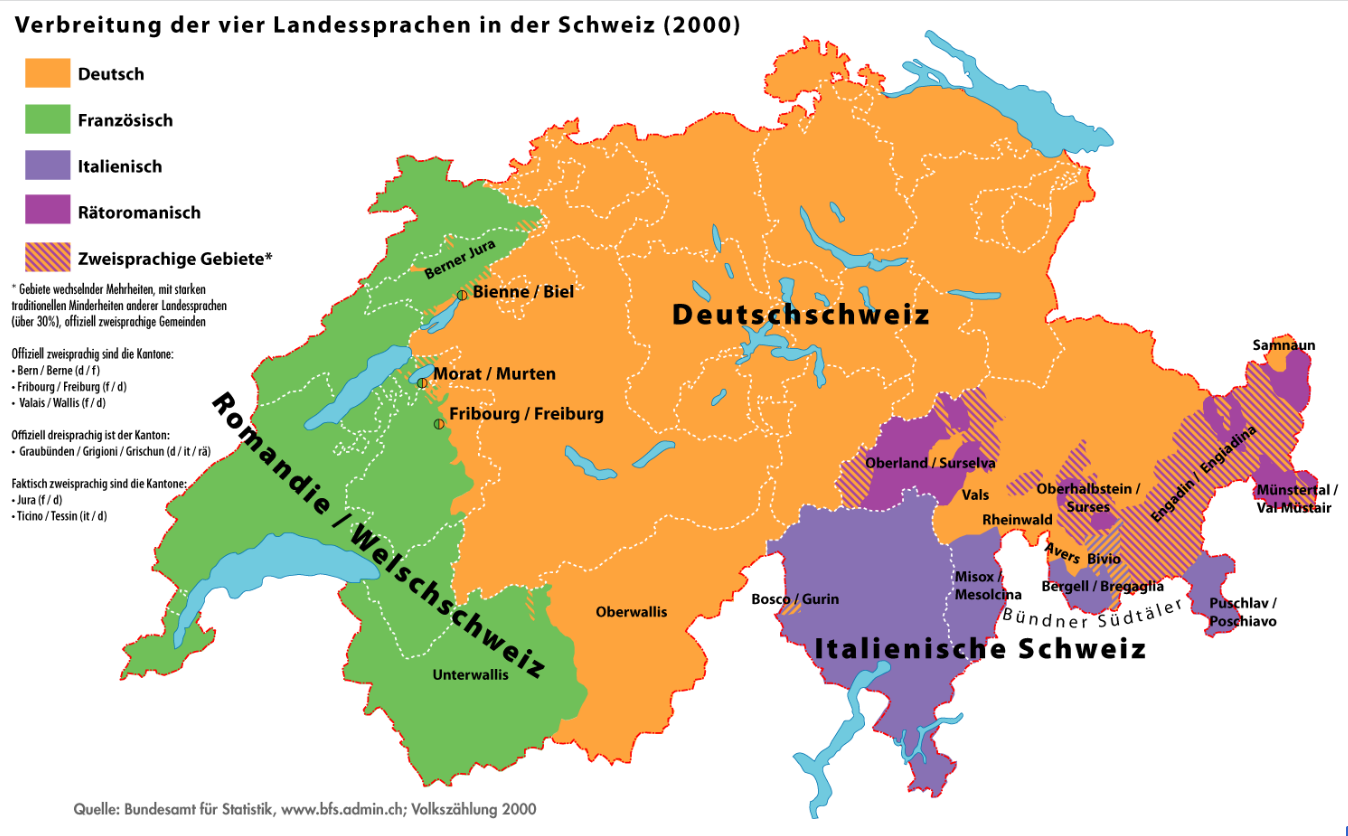 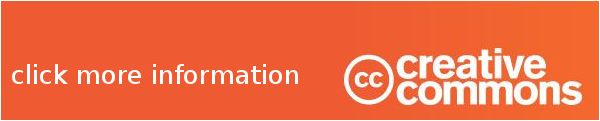 Kanton Wallis mit Region Oberwallis Tourismus
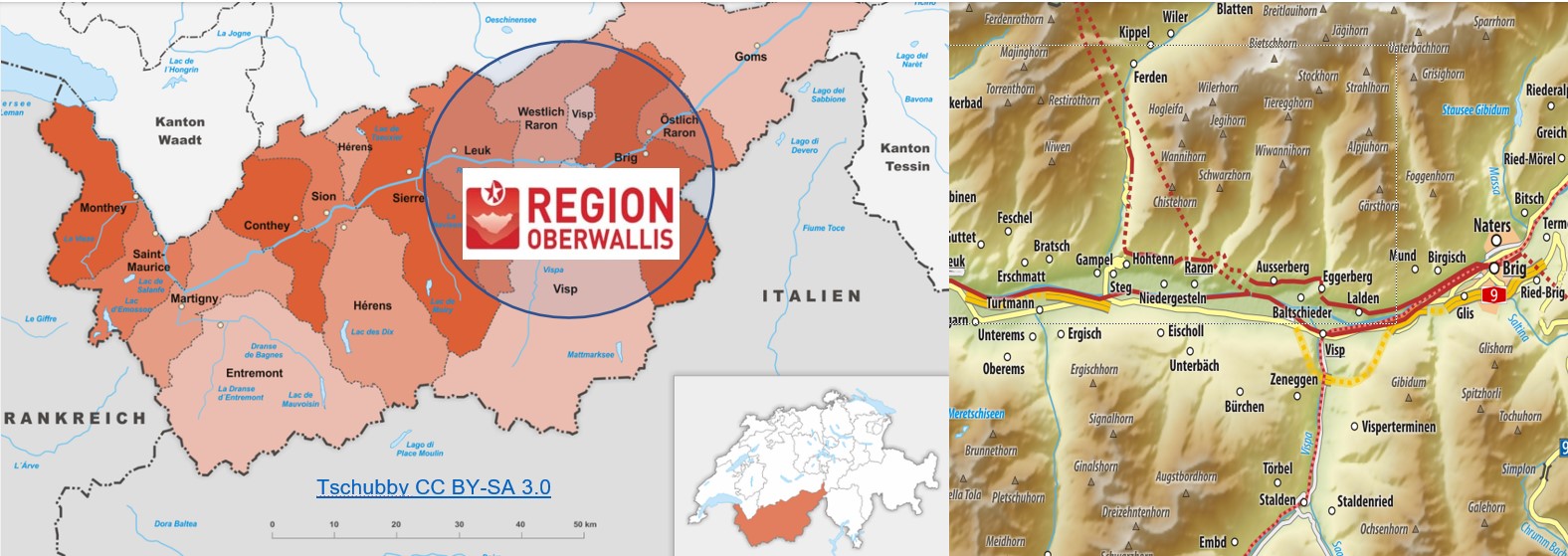 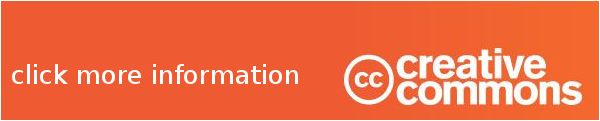 Kanton Graubünden
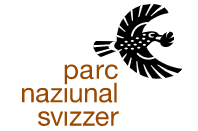 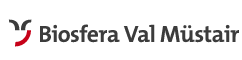 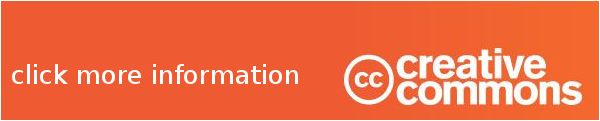 Zentralschweiz: Luzern, Engelberg, Schwyz, Andermatt…
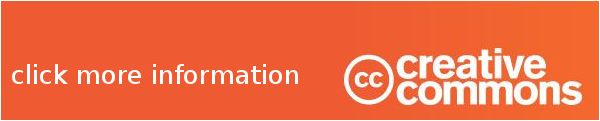 Kanton Tessin – italienschsprachiger Teil der Schweiz
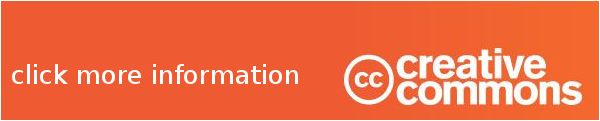 Westschweiz mit Neuenburg, Freiburg, Waadt und Genf
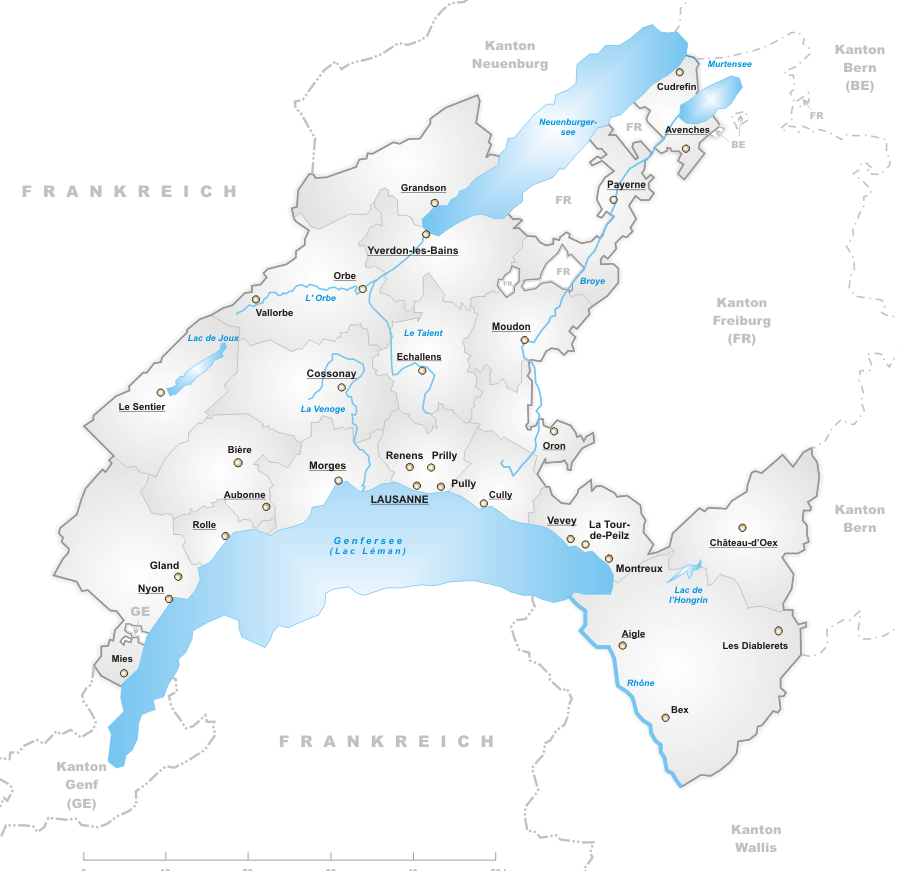 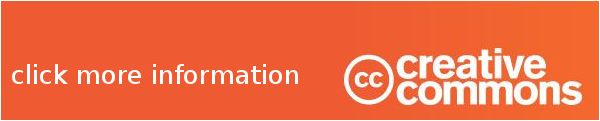 Kanton Bern
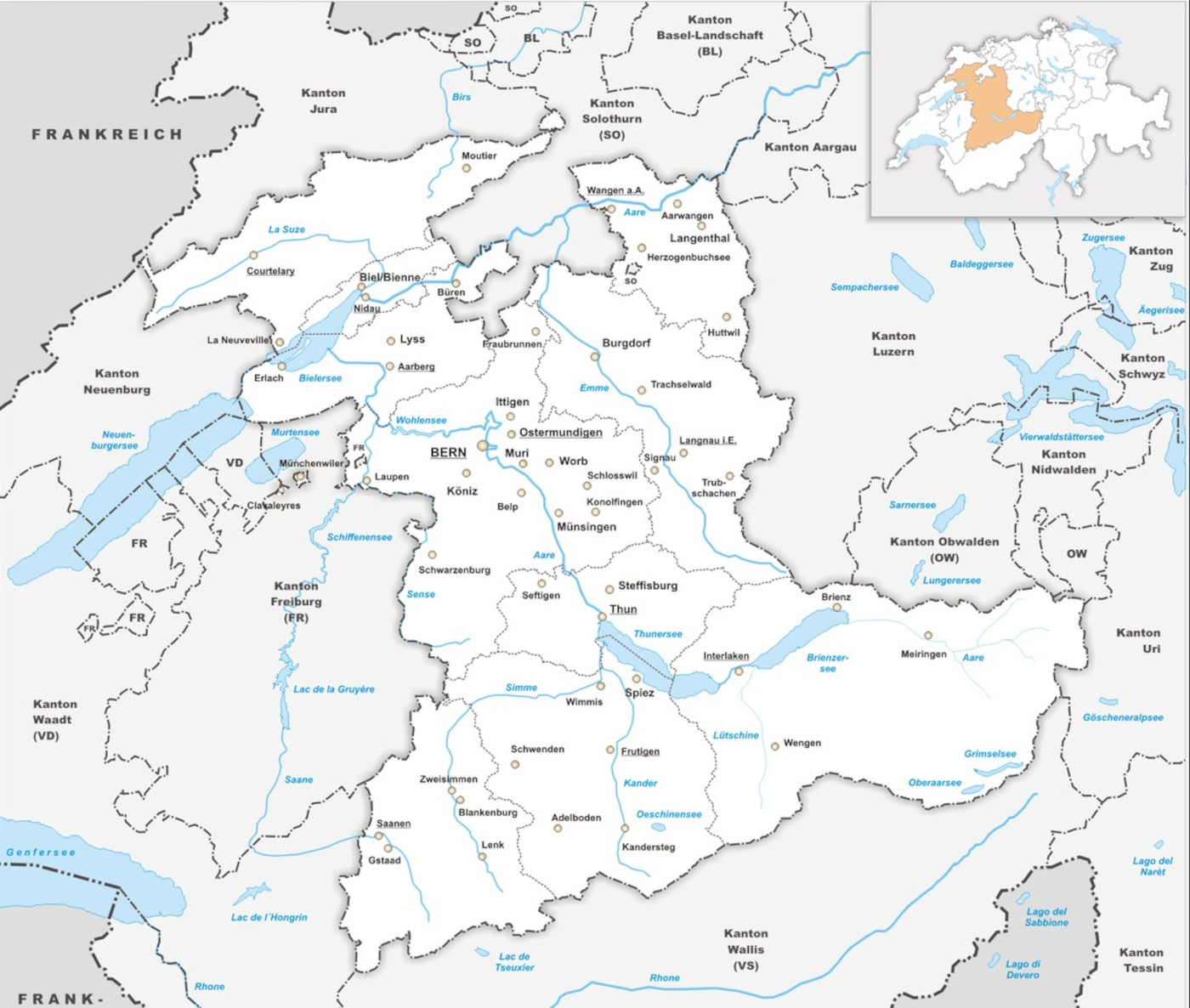 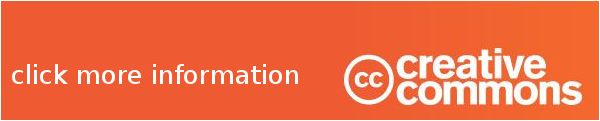 Region Berner Oberland
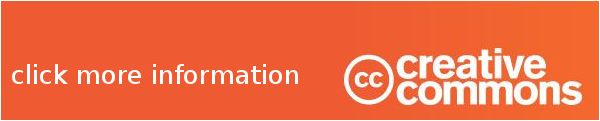 Emmental:
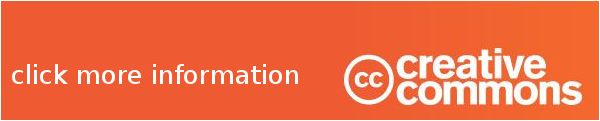 Jura: Kanton und Gebirgszug durch mehrere Kantone!
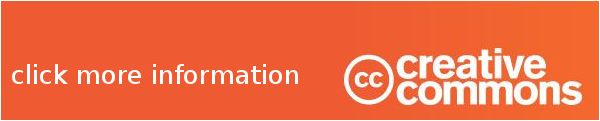 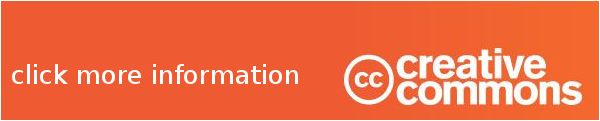